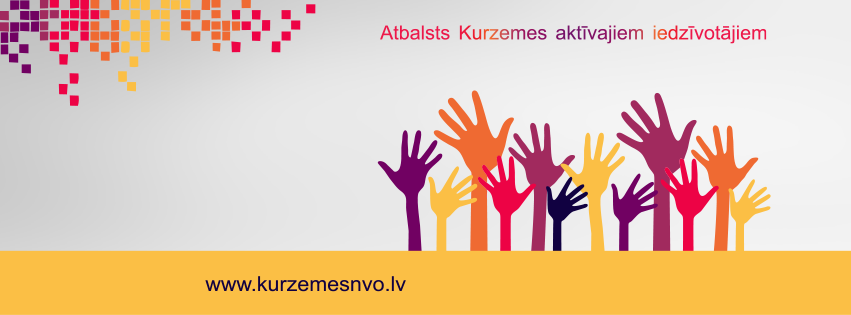 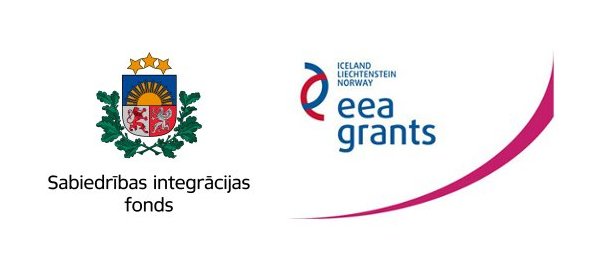 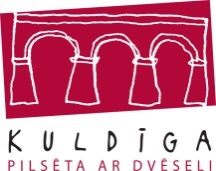 Konference tiek organizēta projekta „Kurzemes NVO atbalsts 2013-2015” ietvaros. Projektu finansiāli atbalsta Islande, Lihtenšteina un Norvēģija. Konferences norisi atbalsta Kuldīgas novada pašvaldība.www.sif.lv | www.eeagrants.lv | www.eeagrants.org
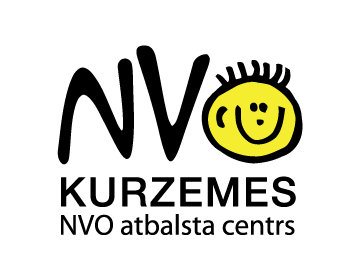 Pilsoniskā sabiedrība Kurzemē: statistika un pieredzes
2015.gada 3. decembrī, 11:00 – 15:00
Kuldīgas Mākslas nams, 1905.gada iela 6
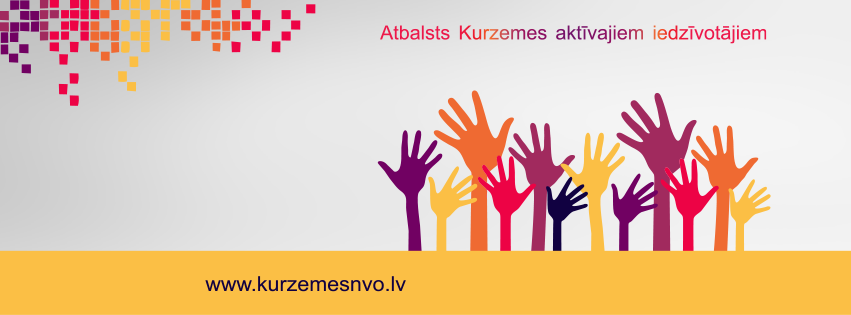 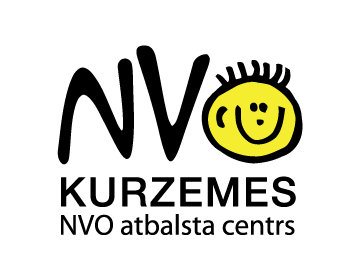 Esošais pilsoniskās sabiedrības apskats Kurzemē
Nozīme, statistika, aptaujas
Inese Siliņa, Kurzemes NVO atbalsta centrs
Informācijas avoti
Kurzemes NVO atbalsta centra aptauju dati 2015

LURSOFT IT datubāzes

Pārresoru koordinācijas centrs


Latvijas pilsoniskās alianses pētījums «Pārskats par NVO sektoru Latvijā. 2013.»
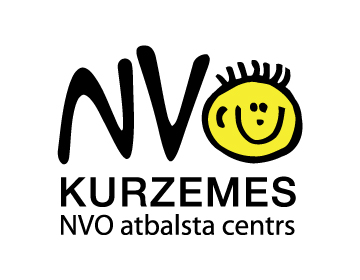 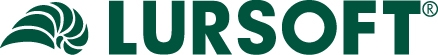 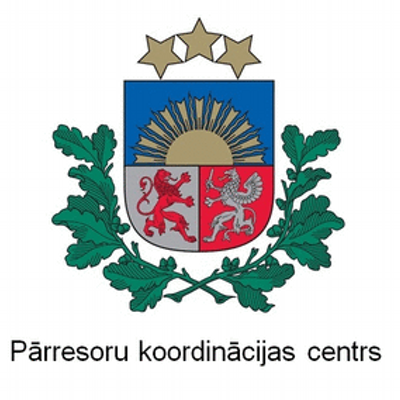 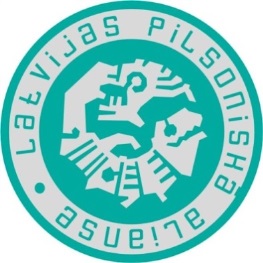 Pilsoniskā aktivitāte pasaulē
Iedzīvotāju īpatsvars, kas pēdējo 12 mēnešu laikā iesaistījušies nvo darbā
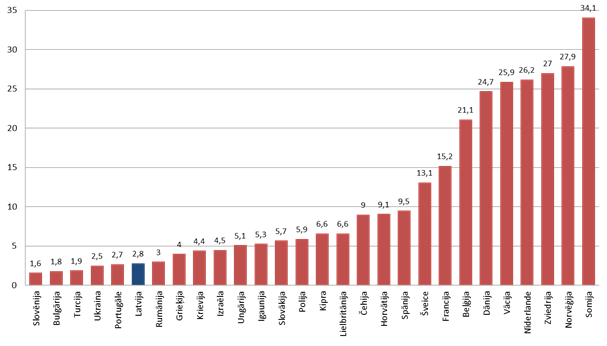 Eiropas Sociālā pētījuma dati
Pilsoniskās līdzdalības indekss
atspoguļo iedzīvotāju īpatsvaru, kuri pēdējo 12 mēnešu laikā ir veikuši vismaz trīs aktivitātes:
kontaktējušies ar politiķiem, valdības vai pašvaldības amatpersonām
darbojušies politiskā partijā vai politiskā grupā
darbojušies citā organizācijā vai apvienībā
nēsājuši vai demonstrējuši kampaņas piespraudi/uzlīmi  
parakstījuši petīciju
piedalījušies sankcionētā publiskā demonstrācijā
boikotējuši noteiktus produktus, pakalpojumus
balsojuši pēdējās Saeimas vēlēšanās
Pilsoniskās līdzdalības indekss
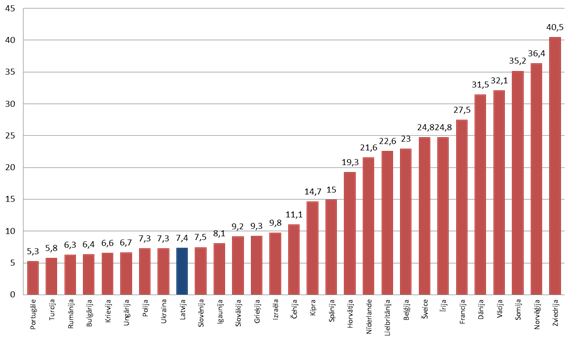 Eiropas Sociālā pētījuma dati
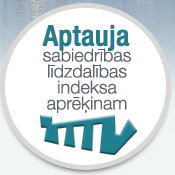 http://aptauja-lietotajs.azurewebsites.net/Home/Survey
Nap 2020
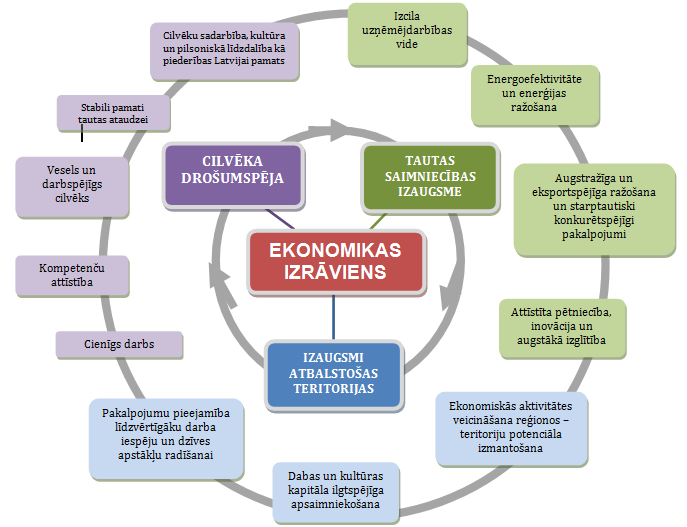 NAP 2020
Rīcības virziens «Cilvēku sadarbība, kultūra un pilsoniskā līdzdalība kā piederības Latvijai pamats»:
Veicināt iedzīvotāju piederību, pilsonisko apziņu un lepnumu par savu valsti un tautu
Palielināt iedzīvotāju savstarpējo sadarbību un uzticēšanos
Veicināt Latvijas iedzīvotāju palikšanu un Latvijas valsts piederīgo atgriešanos Latvijā
Palielināt latviešu valodas lietojumu sabiedrībā, stiprinot latviešu valodas pozīciju ikdienas saziņas situācijās
Nap 2020
Veicināt iedzīvotāju piederību, pilsonisko apziņu un lepnumu par savu valsti un tautu
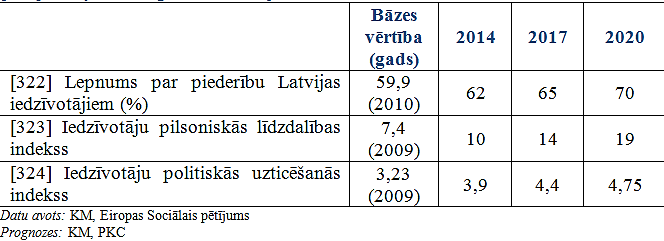 Nap 2020
Palielināt iedzīvotāju savstarpējo sadarbību un uzticēšanos
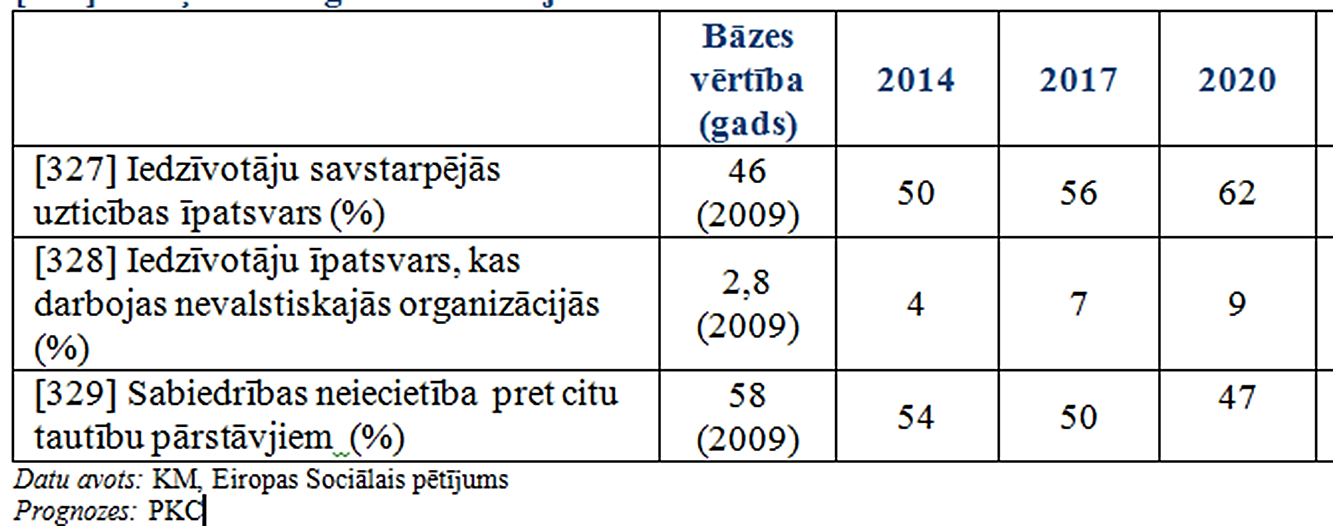 NAP 2020 – kā?
Pilsoniskās sabiedrības aktivitāšu atbalsts, kas stiprina sadarbību un savstarpēju sapratni starp dažādām paaudzēm, etniskajām un interešu grupām, profesijām, teritorijām, īpaši sabiedriski neaktīvo iedzīvotāju iesaistīšana, talkas un citas brīvprātīgās aktivitātes, kopienu attīstība un līdzdalība politikas veidošanā.
NAP 2020 – kā?
Pilsoniskās sabiedrības aktivitāšu atbalsts:
Atbalsts iedzīvotāju pašiniciatīvām un ģeogrāfisko kopienu attīstībai
Sociālo un kultūras institūciju sadarbības veicināšanas pasākumi
Attīstības sadarbības projektu konkurss NVO
Mobilās «Demokrātijas skolas» skolēniem un jauniešiem
Brīvprātīgā darba aktivitātes jauniešiemJauniešu iniciatīvas starpvalstu pilsoniskās līdzdalības jomā
Atbalsts nvo līdzfinansējumam starptautiskiem projektiem
Kāpēc svarīga aktīva pilsoniskā sabiedrība?
Sociālās atstumtības dimensijas*
Piederības loki
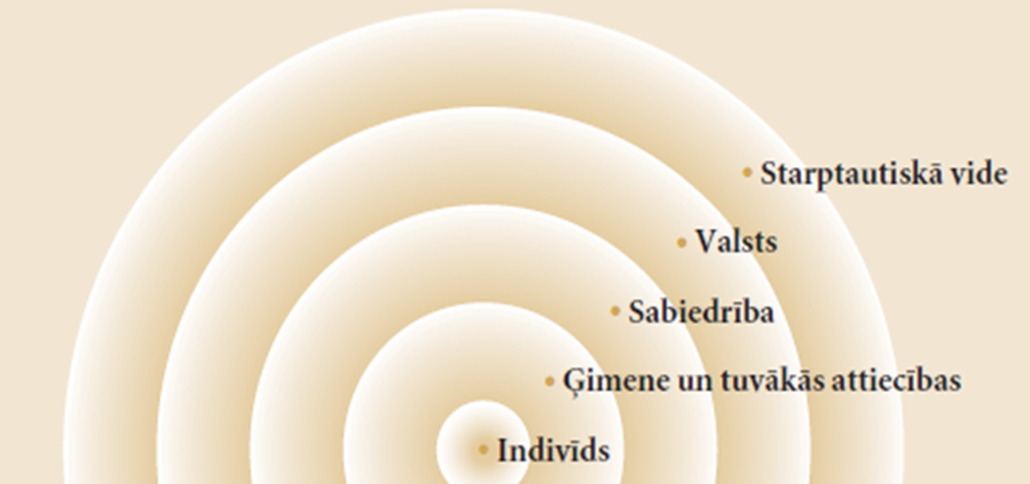 Sociālās atstumtības dimensijas ir savstarpēji saistītas un viena otru pastiprina, veidojot «apburto loku». Gallie, 2004
[Speaker Notes: Indivīdam pašam ne vienmēr ir vienkārši risināt šķēršļus savai un citu attīstībai. Tādēļ nepieciešams sadarboties ar citiem./Drošumspējas koncepts/
Sociālo izolētību raksturo sociālo kontaktu un sociālā atbalsta trūkums, ko dod iesaistīšanās dažādās sociālās grupās]
Pilsoniskā sabiedrība skaitļos Kurzemē un Latvijā
NVO skaits Latvijā 2015
Latvijā reģistrētas 20 253 NVO
19 107 biedrības
1 416 nodibinājumi
Kurzemē reģistrētas 2 661 NVO (13%)
NVO skaits Kurzemes novados 01.12.2015.
Novadi, sadalījumā pēc to aktīvajām NVO
Aktīvās NVO Kurzemē: 2 227
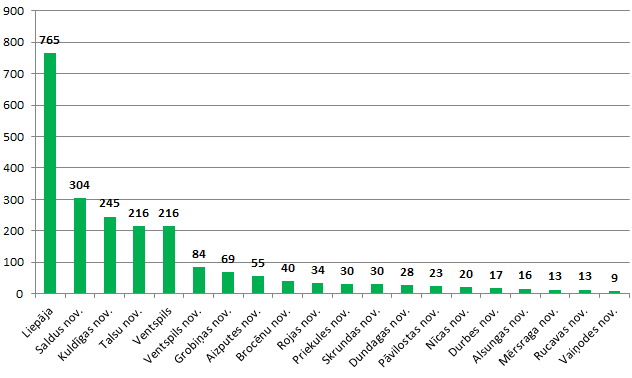 [Speaker Notes: GP2014 nodevušo skaits 01.12.2015. + 2015.g. dibinātās jaunās NVO]
Aktīvo NVO skaits novados
Aktīvo NVO skaits novados
Aktīvo NVO blīvums novados
NVO blīvums Kurzemes novados
NVO blīvums Kurzemes novados
NVO blīvums Kurzemes novados
Pašvaldību projektu konkursi un to max. finansējums 1 projektam
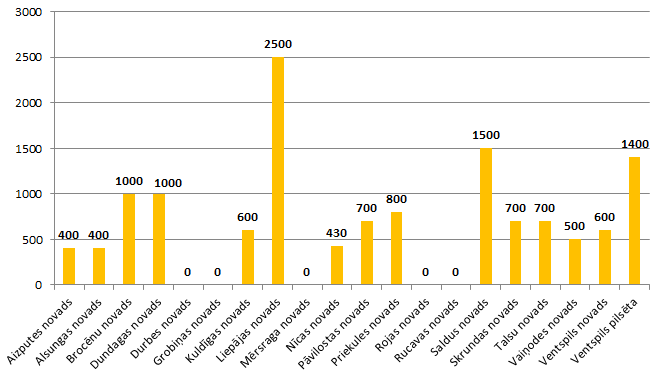 Jaunu NVO reģistrācija 2013-2105
Jaunu NVO reģistrācija
Jaunu NVO reģistrācija
NVO likvidācija2013-2105
Kurzemes NVO aptauja 2015
Par aptaujām
3 aptaujas:
Īsi par Tavu NVO: http://ej.uz/KurzemesNVOaptauja 
Mana NVO un projekti: http://ej.uz/NVOprojektuprasme
Mana pašvaldība un NVO: http://ej.uz/NVOpasvaldiba 

03.12.2015: 110 biedrību/nodibinājumu atbildes
Galvenā darbības joma
Organizācijas tips
Organizācijas darbības ilgums
Organizācijas darbības aktivitāte
Sabiedriskā labuma statuss
Cik sen organizācijai ir sabiedriskā labuma statuss?
Dalība projektu konkursos
Īstenotie projekti pēdējos 3 gados
Vai Tavā novadā ir pašvaldības projektu konkurss, kurā var piedalīties Tava NVO?
Cik liela būtu pašvaldības finansētā projektu konkursa optimālā viena projekta atbalstāmā summa?
Vai pašvaldības projektu konkursā NVO būtu jāiegulda arī savs organizācijas līdzfinansējums?
Ja pašvaldība nevarētu piešķirt nepieciešamo līdzfinansējumu, kā Jūs rīkotos?
Kā Jūs vērtējat savu projektu rakstīšanas izpratni?
Kurzemes NVO domas par sadarbību ar savu pašvaldību
Kā Tu redzi savas NVO lomu pašvaldībā?
Vai Tava pašvaldība zina sava novada NVO un to iespējas/prasmes/zināšanas, kuras varētu izmantot un sadarboties? (Tavuprāt )
Cik lielā mērā Tavas pašvaldības vadošie darbinieki IZPROT, kas ir NVO un kādas iespējas paver sadarbība ar tām? (Tavuprāt)
Cik lielā mērā Tava pašvaldība IESAISTA NVO/ izmanto to resursus novada attīstībā?
Kā vērtējat savas organizācijas esošo SADARBĪBU ar savu pašvaldību?
SADARBOSIMIES!
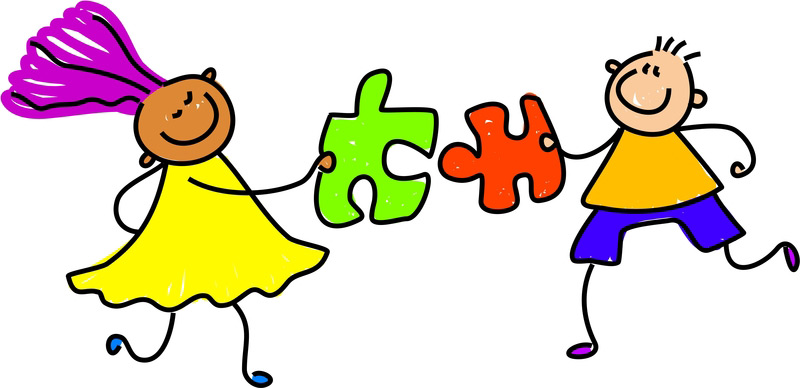 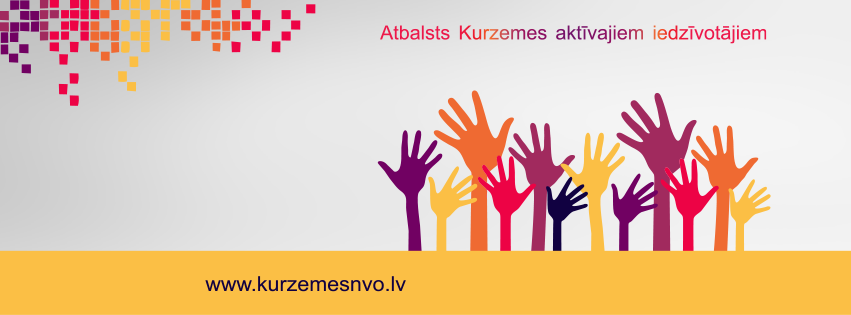 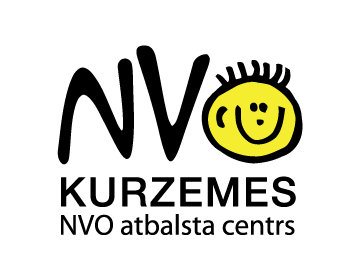 Paldies!Inese Siliņatel.29811722, inese@kurzemesnvo.lv
www.kurzemesnvo.lv
facebook.com/kurzemesnvo
twitter.com/kurzemesnvo